Comprehensive training
28 June – 21 July 2022
HOSTED BY GAVI, WHO, UNICEF & US CDC
Diagnosing Vaccine Confidence and Demand Challenges
Daiva Yee, MPH
Health Scientist
Demand for Immunization Team
Global Immunization Division
US CDC

Francine Ganter-Restrepo
Technical Officer, Demand and Behavioural Science Essential Programme on Immunization (EPI)
Department of Immunization, Vaccines and Biologicals (IVB)
World Health Organization
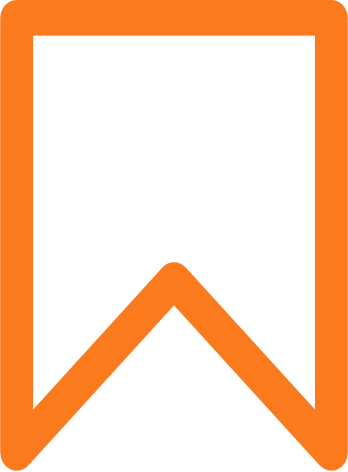 Outline
Why are diagnostics important?
The process for gathering community insights
Guidance and resources for diagnosing vaccine demand challenges
Group exercise
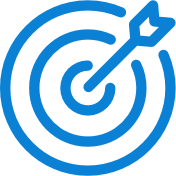 Learning objectives
At the end of this presentation you will:
Learn why diagnostics are important for increasing vaccine demand and uptake
Learn the process for gathering community insights
Know how to choose data collection methods
Learn where to find guidance and resources for diagnosing vaccine demand challenges
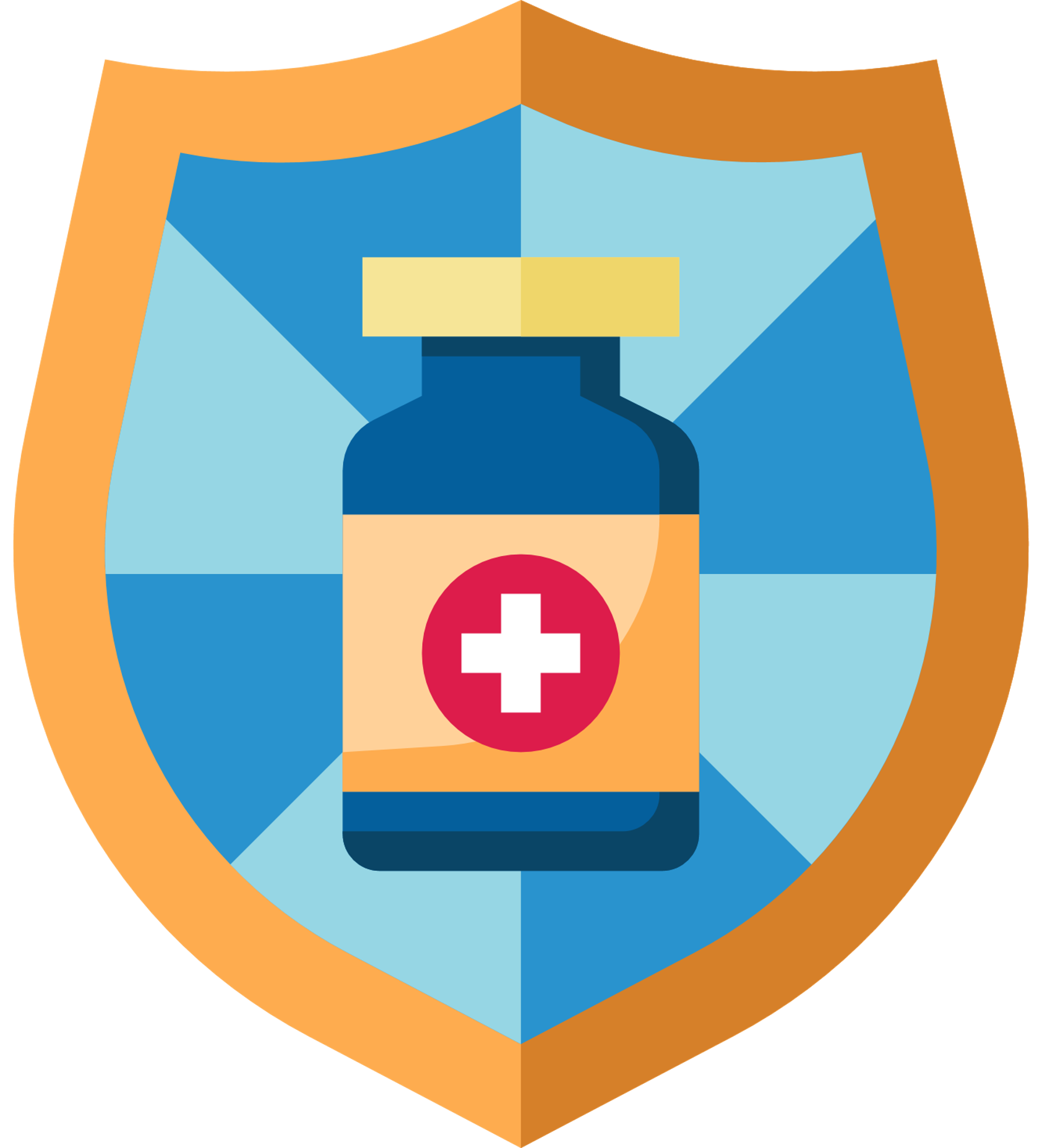 Why are diagnostics important?
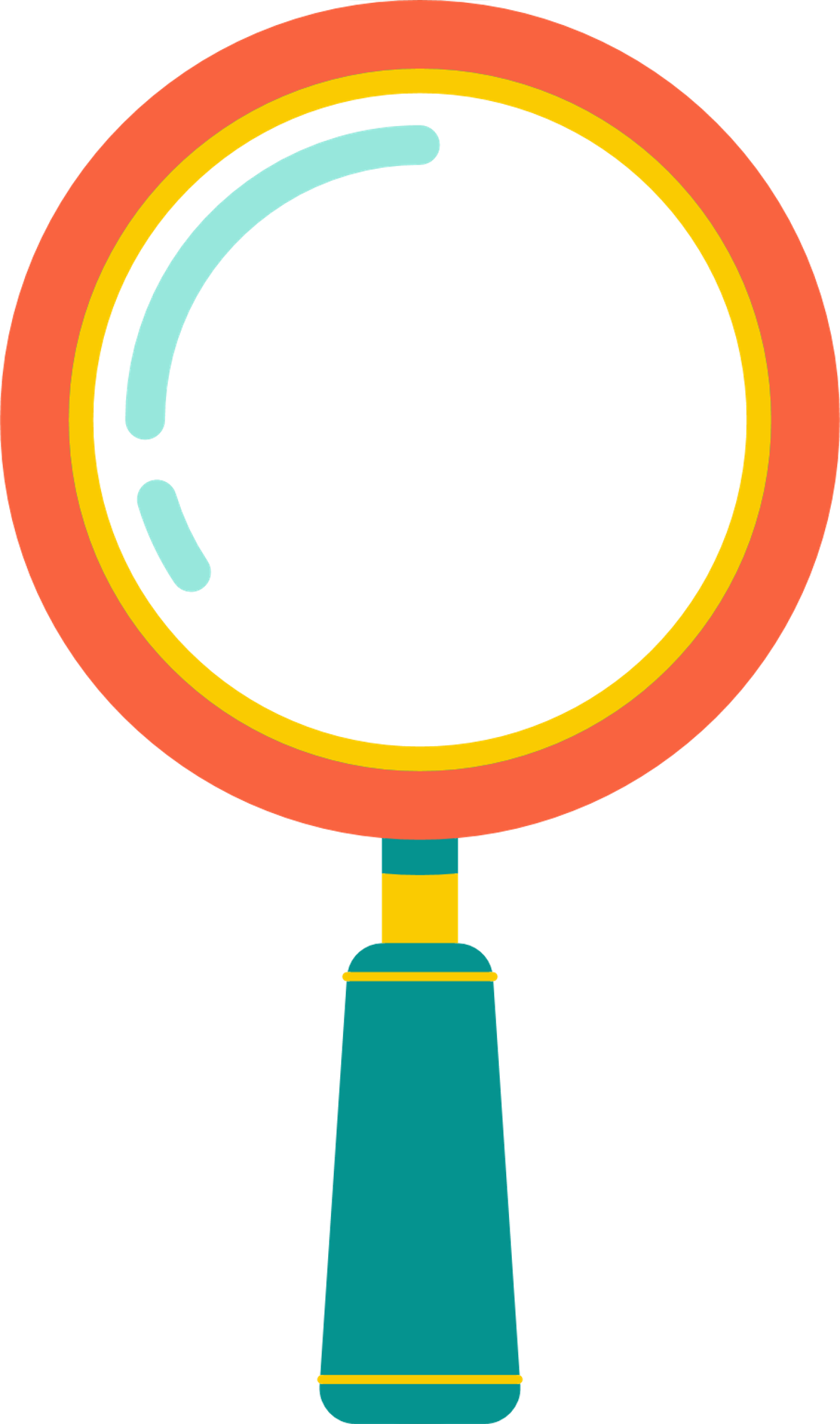 Diagnostics Can Help Us
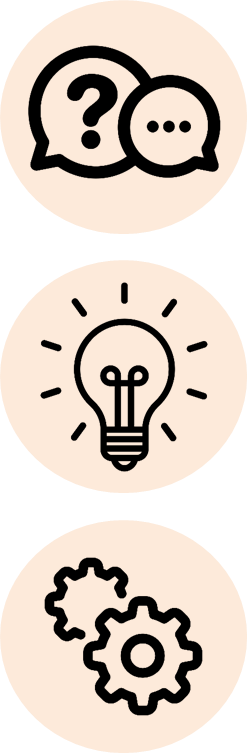 Understand community perceptions, questions, concerns, about vaccination


Question assumptions on barriers and enablers to vaccination

Design targeted evidence-based interventions that address community needs
What drives vaccine uptake?
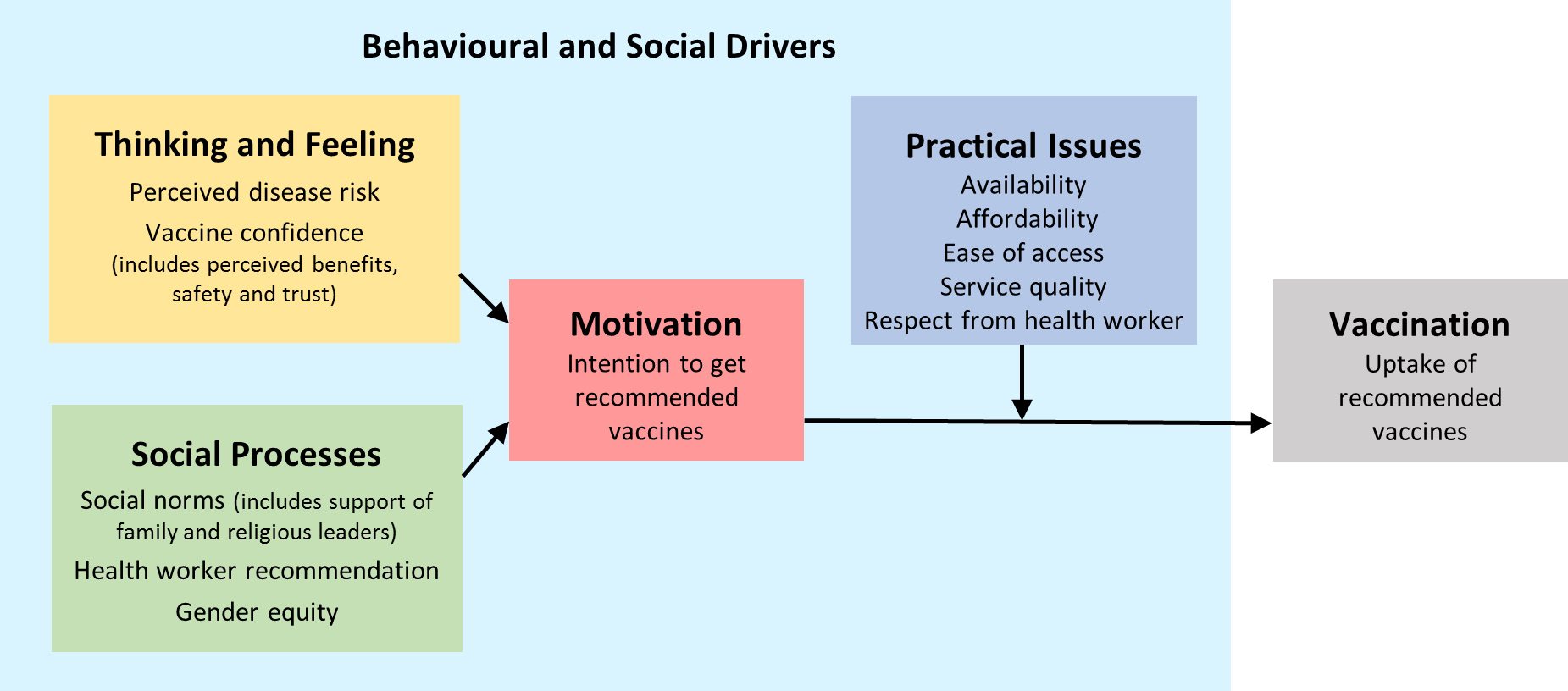 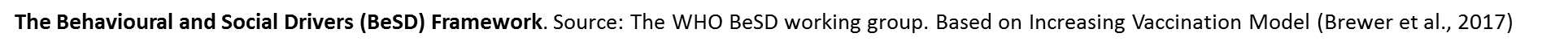 Haiti COVID-19 Vaccination Case Study
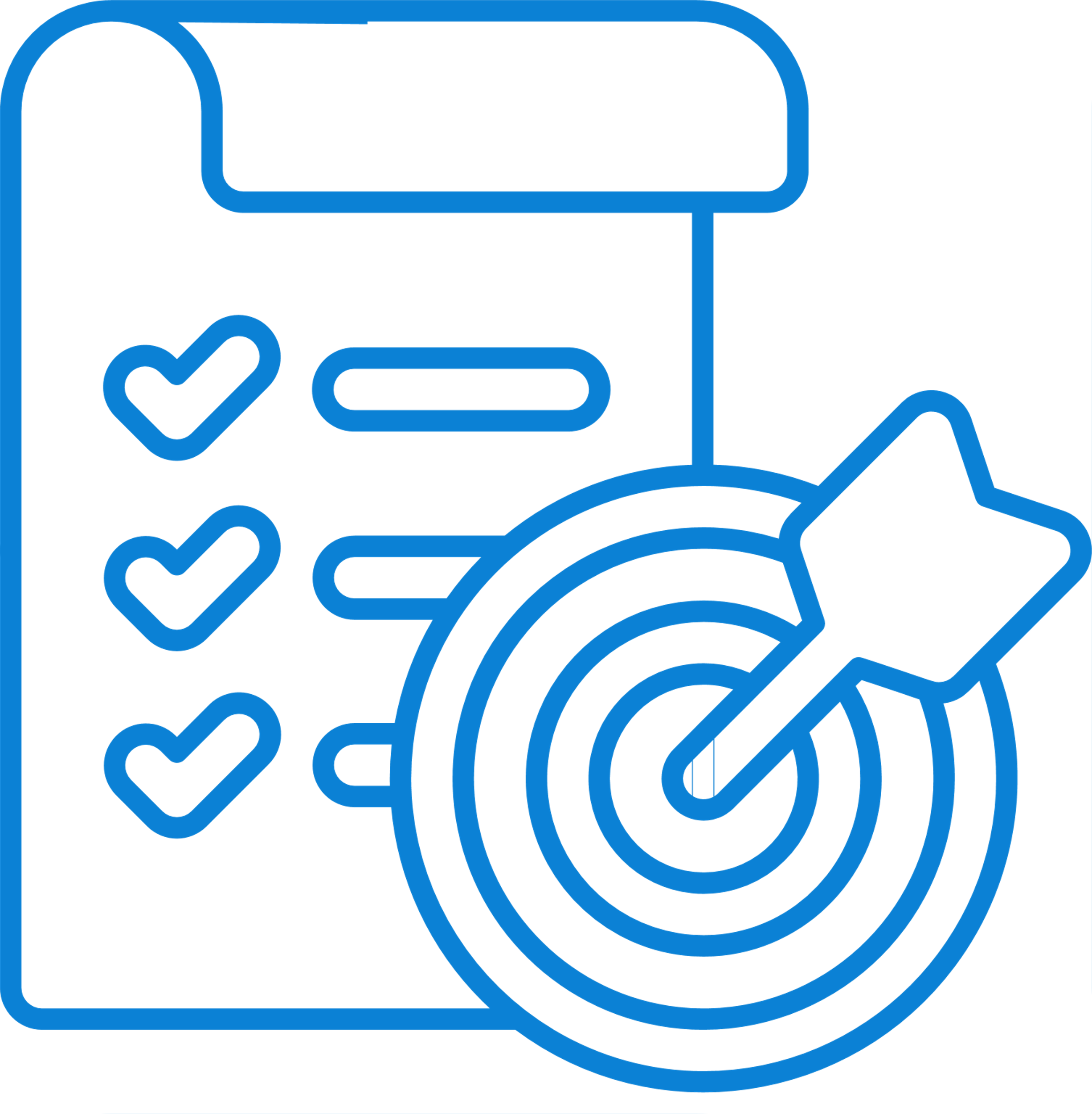 COVID-19 vaccine rollout began July 2021
February 2022: only 2% of the population fully vaccinated
Ministry of Health requested assistance with a rapid community assessment to identify barriers to COVID-19 vaccination
Community insights:
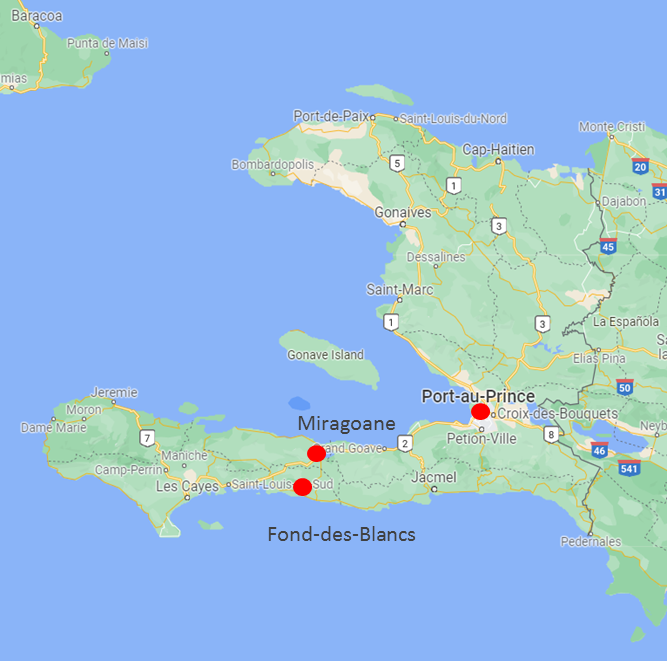 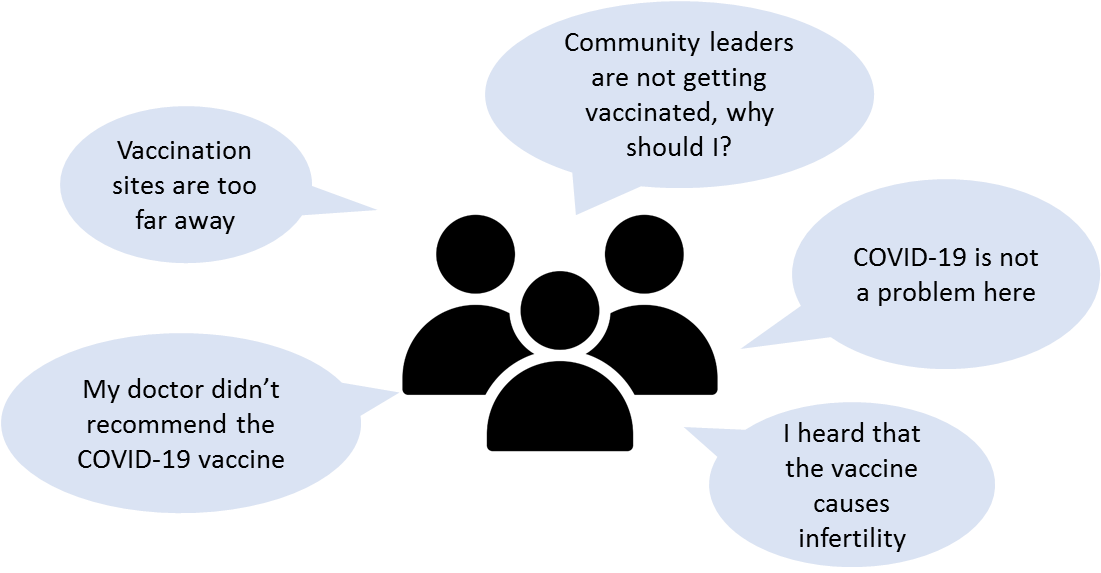 The Journey to Vaccination
Disease susceptibility & severity
Vaccine safety & efficacy
Vaccine recommendations
Health centre convenience
Client satisfaction
Interpersonal communication
Financial, occupational and social costs 
Lack of convenience
Trust in vaccination institutions
Vaccination benefits
Vaccination norms
Ease of getting appointment for second dose
Adverse event monitoring
Positive reinforcement
Appointment scheduling
Transportation
Childcare
Competing priorities
Gathering Community Insights for Intervention Design
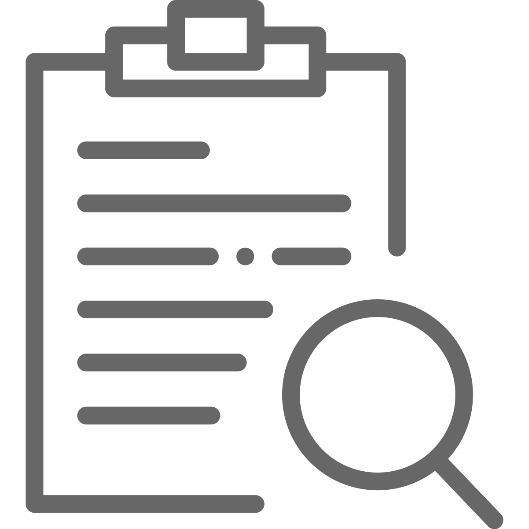 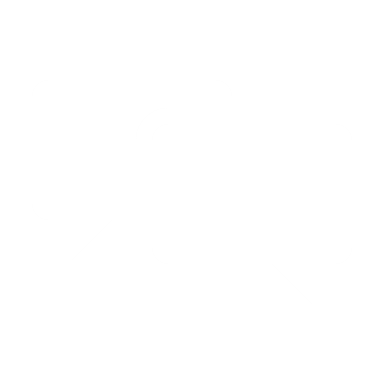 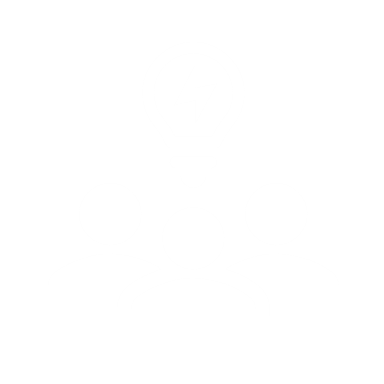 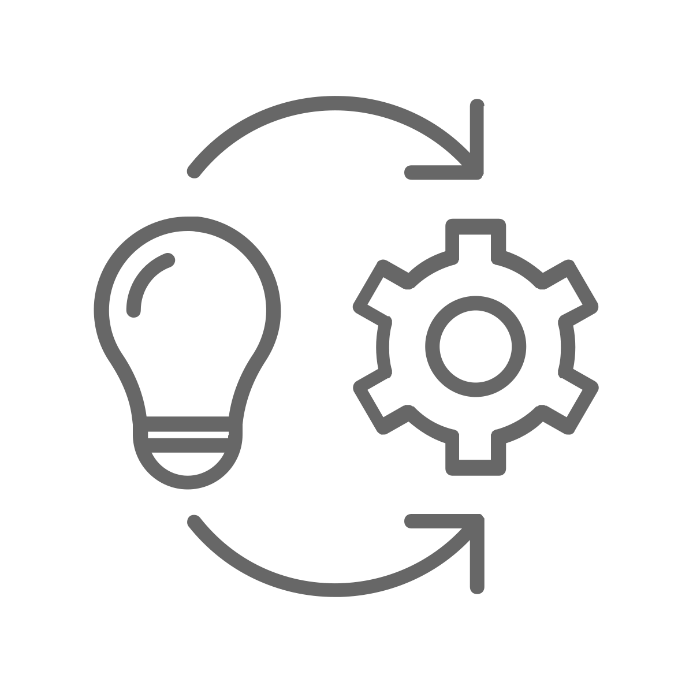 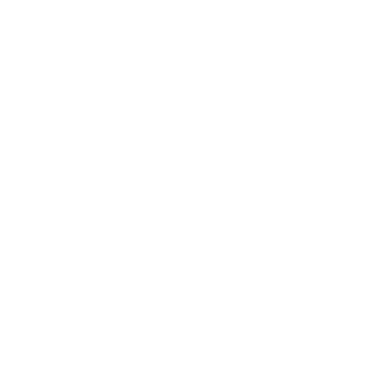 Gather 
insights and perceptions from the community of focus
Synthesize 
findings 
and community needs
Co-design interventions with the community
Share recommendations with communities and stakeholders
Implement and evaluate interventions to increase vaccine demand and uptake
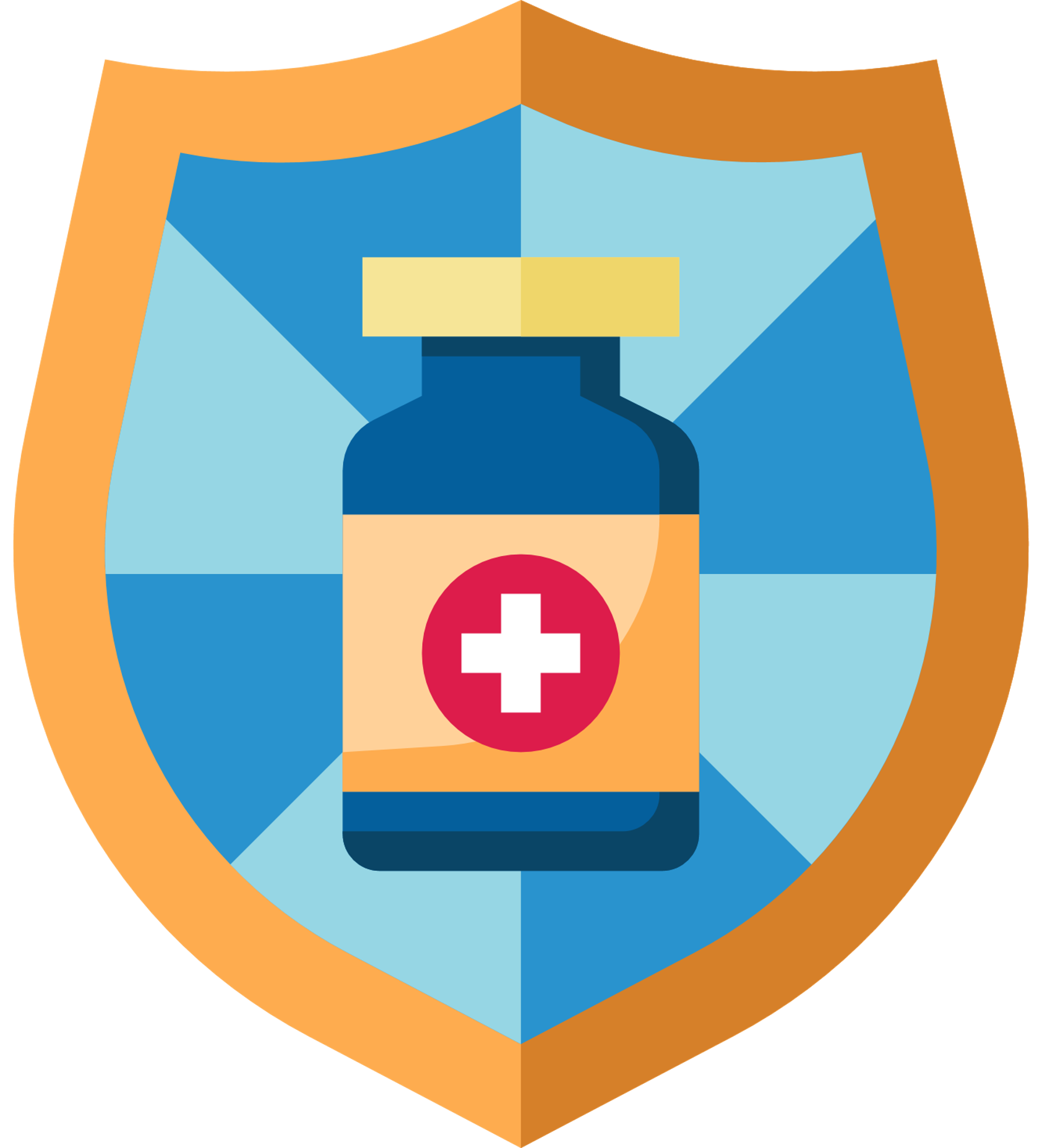 Process for Gathering Community Insights
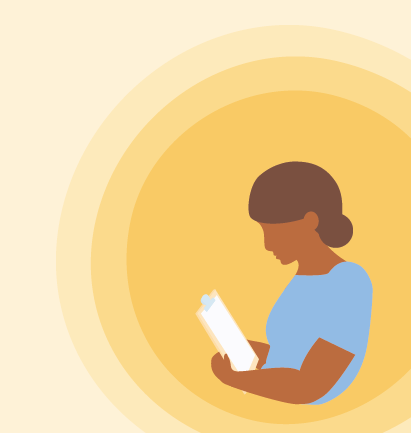 Gathering community insights in 5 steps
Step 1: Determine objective
Step 2: Identify community(ies) of focus
Step 3: Choose data collection methods
Step 4: Form an assessment team
Step 5: Recruit assessment participants
Step 1: Determine Objectives
Sample Objectives:
Identify populations at risk for low vaccine uptake 
Identify community leaders, trusted messengers, and important message channels
Assess barriers to vaccine uptake
Identify, implement, and evaluate strategies to increase vaccine confidence and uptake
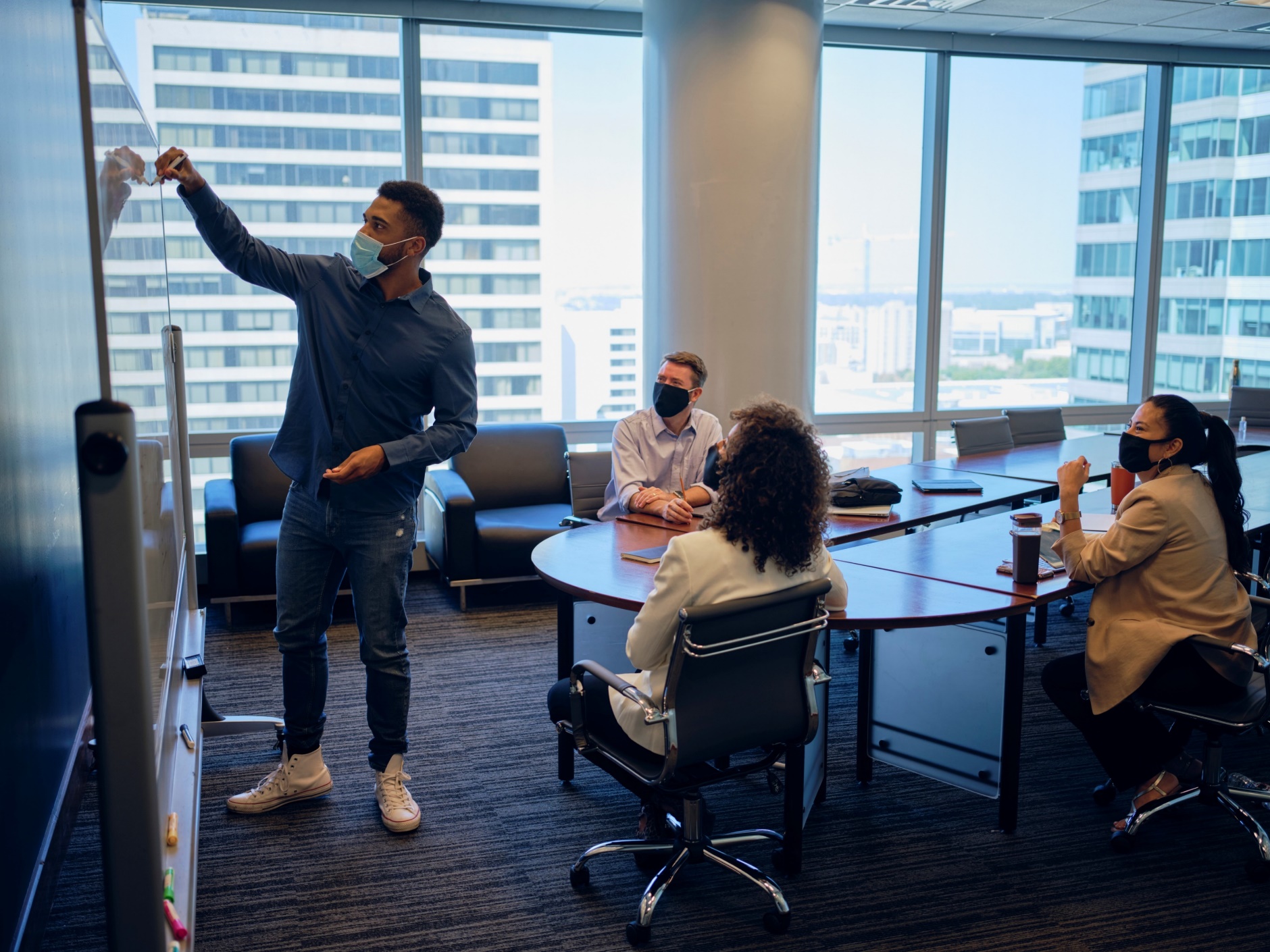 Step 2: Identify Community(ies) of Focus
Factors for Identifying Communities:
Communities experiencing low rates of vaccine uptake or confidence.
Communities with historically low routine adult or childhood immunization rates.
Communities that have experienced disproportionately high rates of disease or death.
Communities that have high rates of underlying health conditions that place them at greater risk for severe disease.
Communities that likely experience barriers to accessing vaccination services.
Step 3: Choose Data Collection Methods
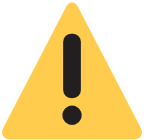 Think beyond KAP surveys
KAP surveys are not always appropriate for every situation.
However, KAP surveys are:
KAP surveys are useful for:
Understanding misconceptions or misunderstandings.
Identifying information gaps.
Establishing a baseline understanding to be explored further in other assessments.
Not frameworks for intervention creation.
Fail to capture nuance and context.
Ignore local variations.
Don’t capture dynamic situations.
descriptive
quantitative
national (often)
static
Considerations for Choosing Data Collection Methods
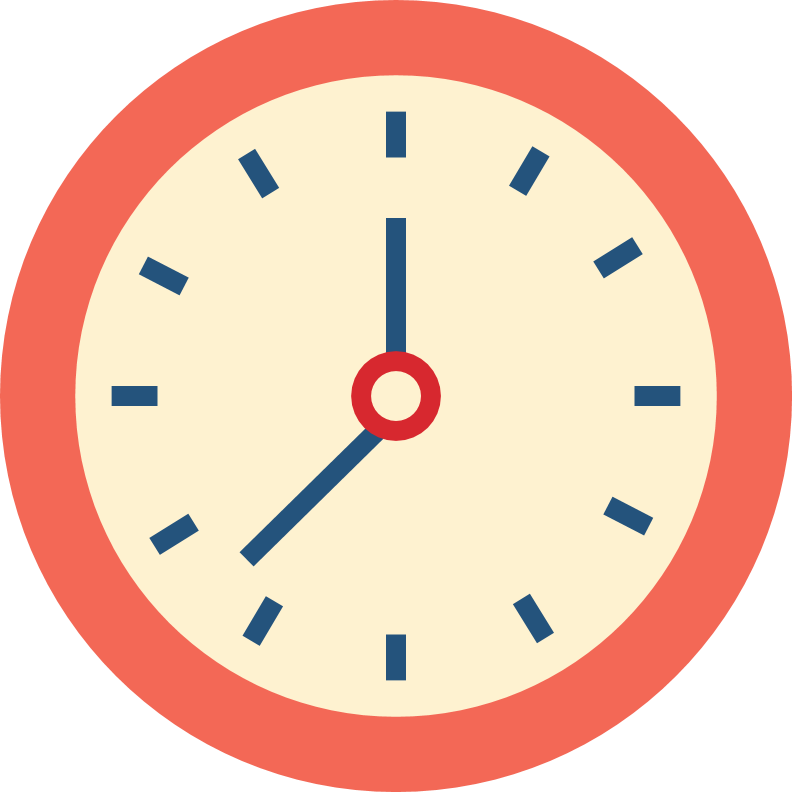 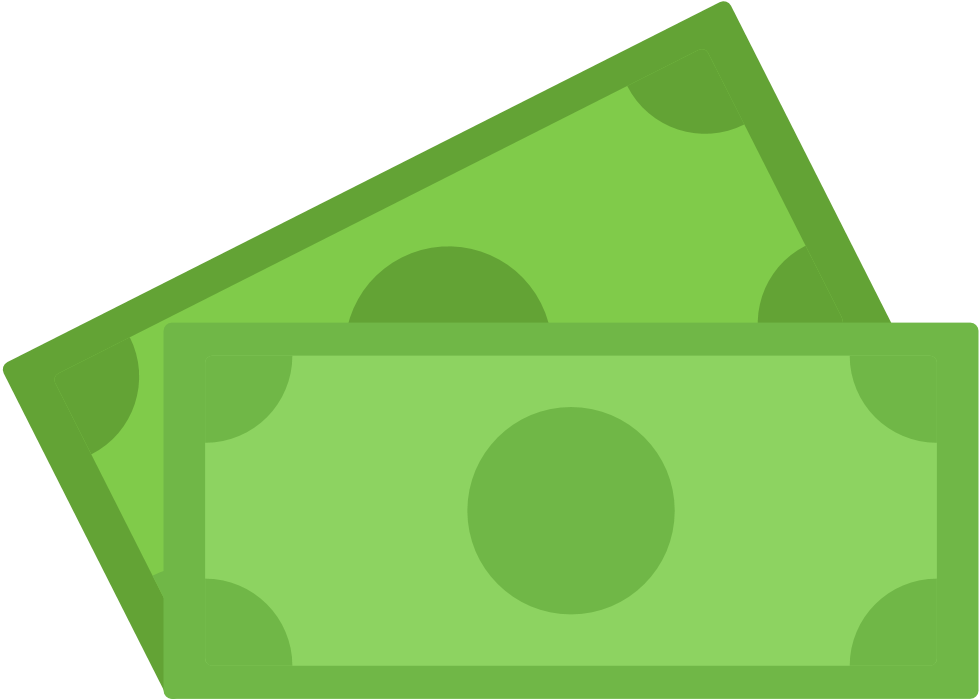 1
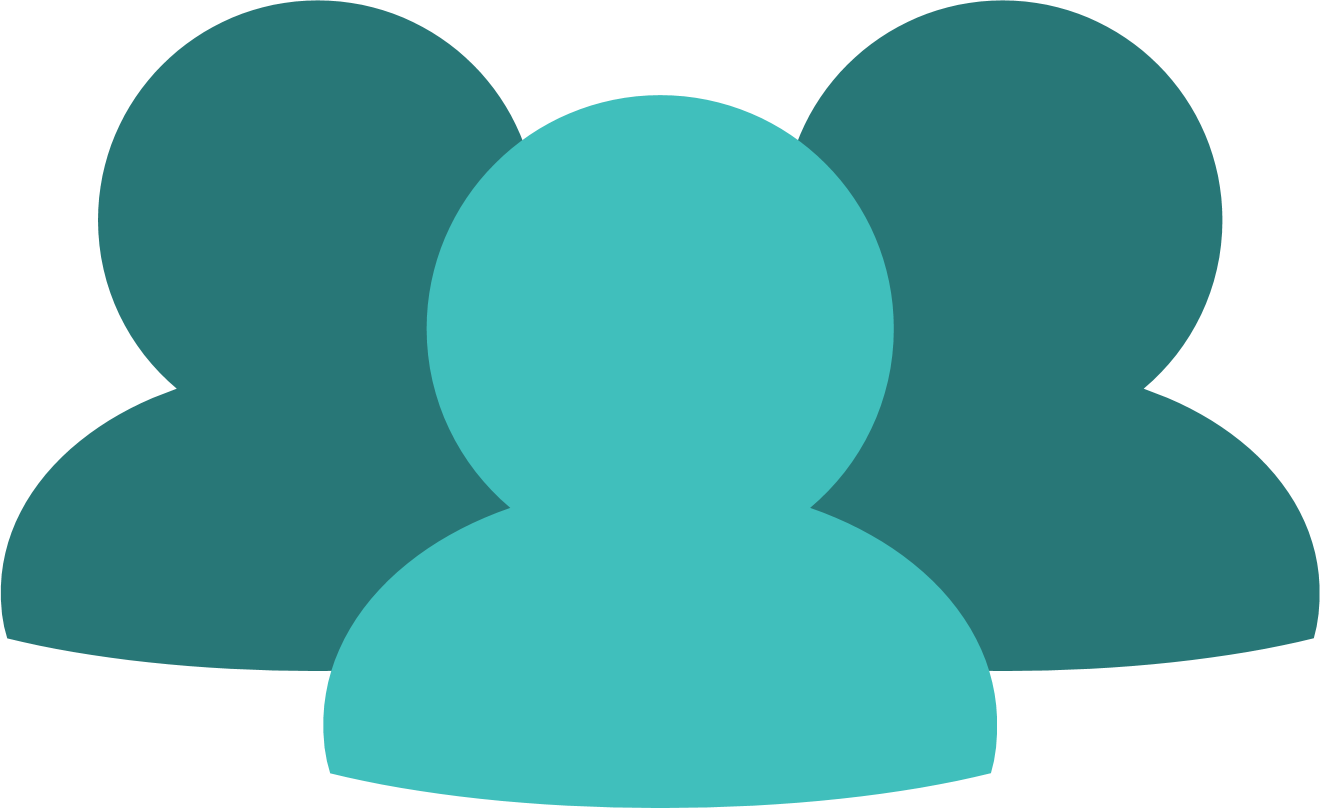 Identify available resources
2
Consider any existing data sources
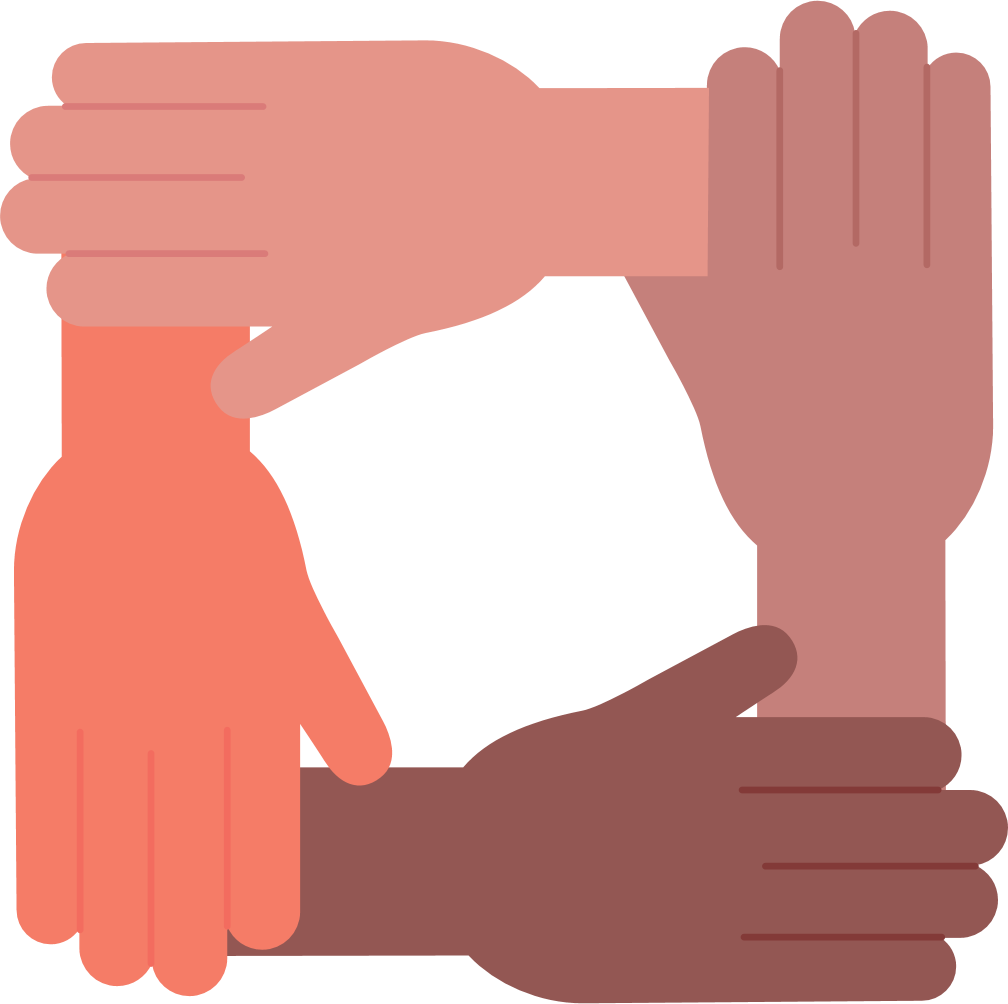 3
Identify existing community partnerships
Surveys / Questionnaires
What is it?
Predetermined list of questions given to a group of people.
May be self-administered or administered by a data collector.
Quantitative (pre-determined response options) or qualitative (open ended questions).
When to use it?
When questions/hypotheses are clear, and generalizability is desired.
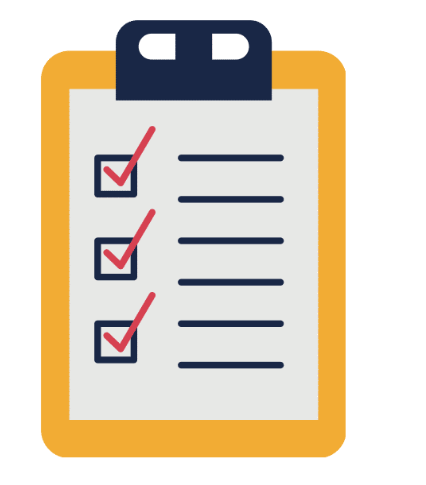 Interviews
What is it?
Conversations with individuals to understand details on their personal feelings, opinions, and experiences.
May be formal or informal, structured or unstructured. 

When to use it?
When trying to understand complex or sensitive topics.
When questions or hypotheses are unclear.
When more detailed information is required.
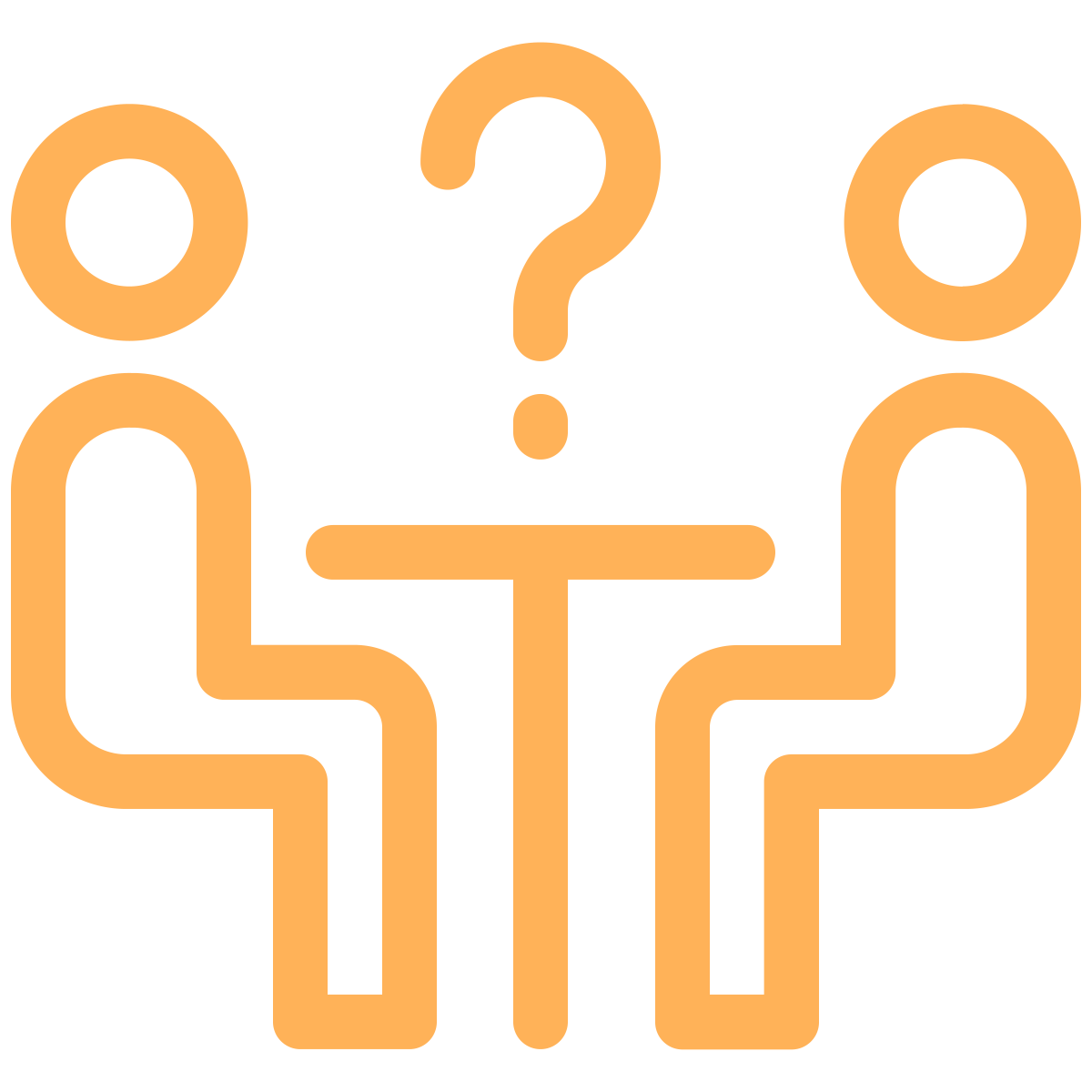 Focus Groups
What is it?
Discussions with small groups of people.
Requires a skilled moderator

When to use it?
When data or insights generated in conversation would be more accessible in a group setting.
Can be more efficient than individual interviews.
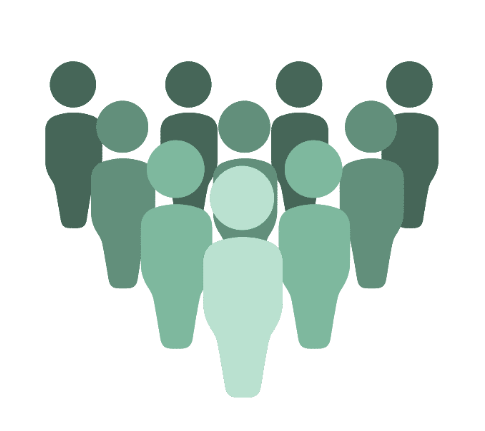 Participant Observations
What is it?
Set of methods where researchers are immersed in the community in which they are studying.
Data collected can be qualitative or quantitative.

When to use it?
To gain an understanding of the context in which study participants live and their behaviors.
Powerful for capturing detailed and accurate information about individuals or communities.
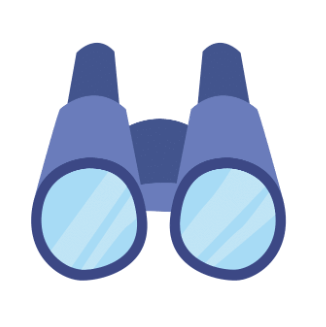 Social Listening / Media Monitoring
What is it?
Monitoring social or traditional media channels for mentions of a specific topic.

When to use it?
To understand online and media conversations around a topic.
Can be used to determine trends, information needs, and circulating mis/disinformation.
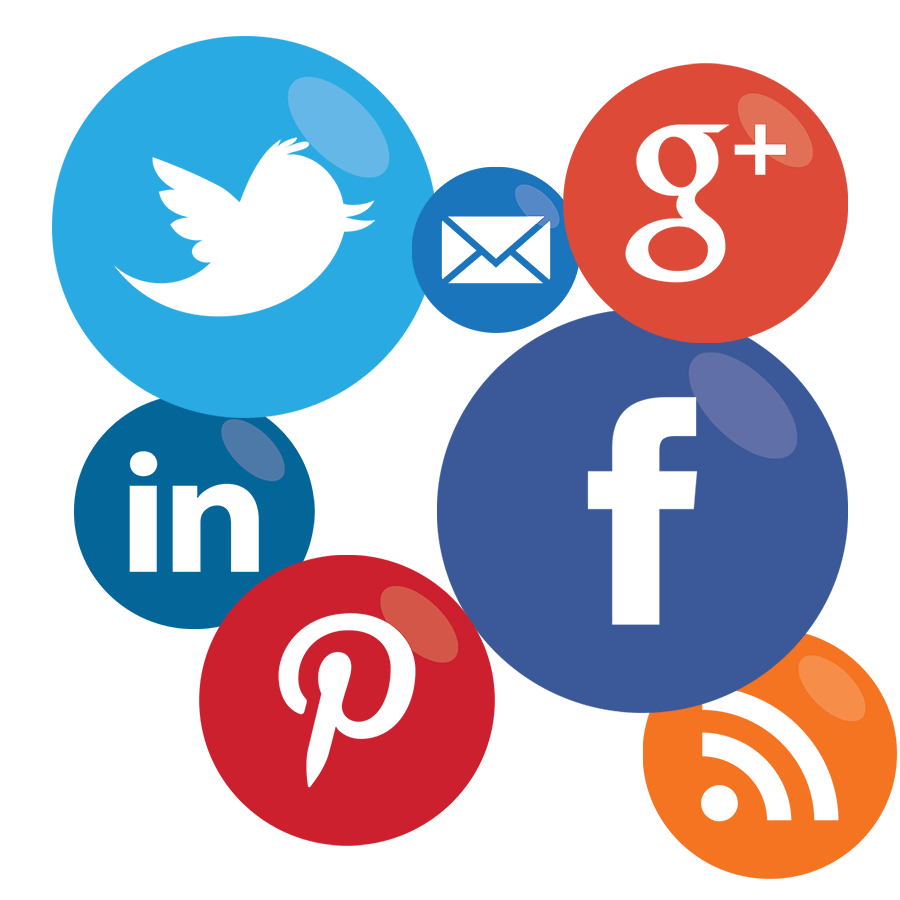 Step 4. Form an Assessment Team
Consider including:
Individuals who are members of the community of focus
Are trusted by the community
Speak the same language as the community of focus
Individuals with existing knowledge about the community of focus
Individuals with experience collecting and analyzing behavioral data
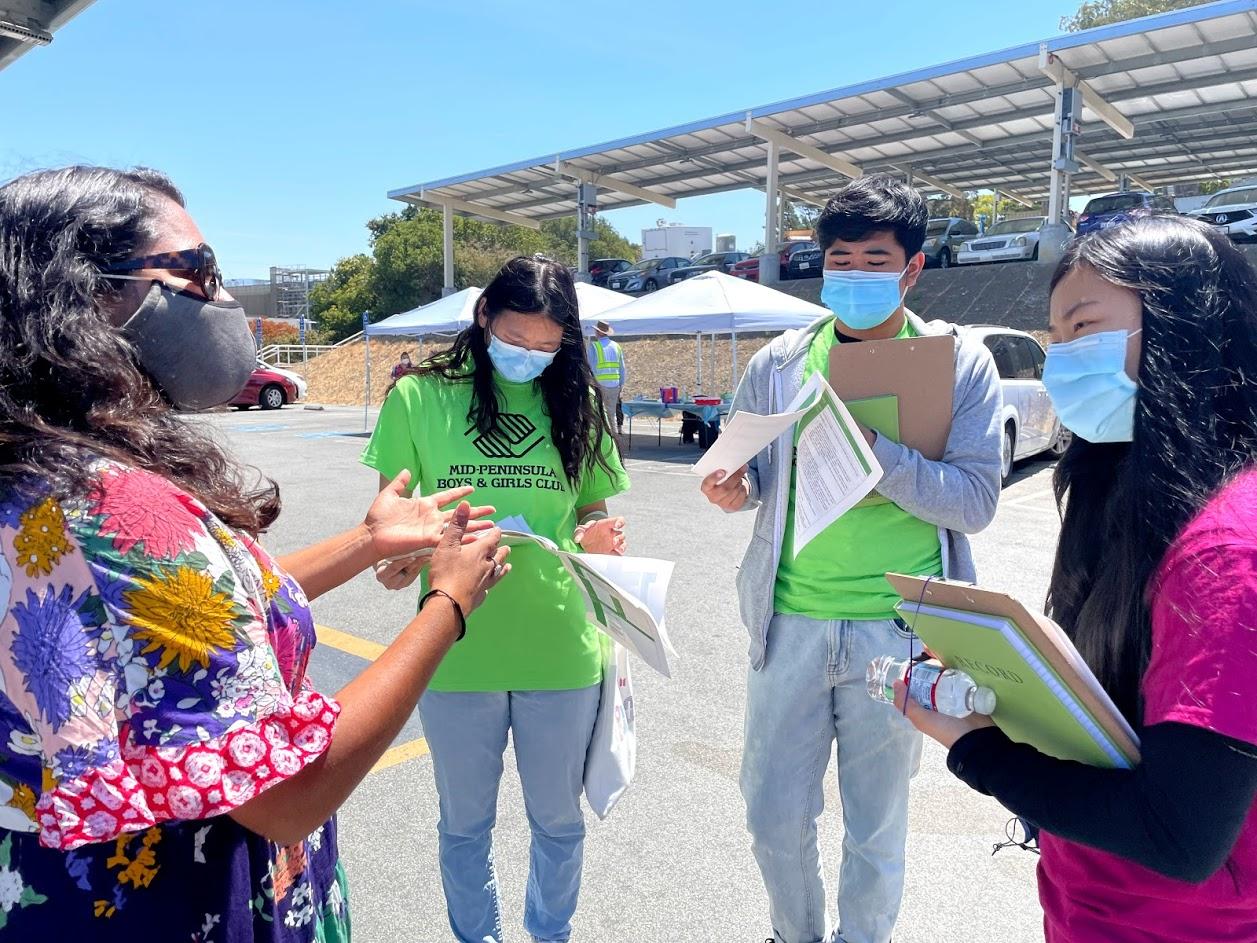 Step 5: Recruit Assessment Participants
Get a broad mix of people within your community(ies) of focus so you can hear all perspectives
Consider including people of different:
Ages
Gender identities
Races/ethnicities
Primary languages
National origins
Education levels
Occupations
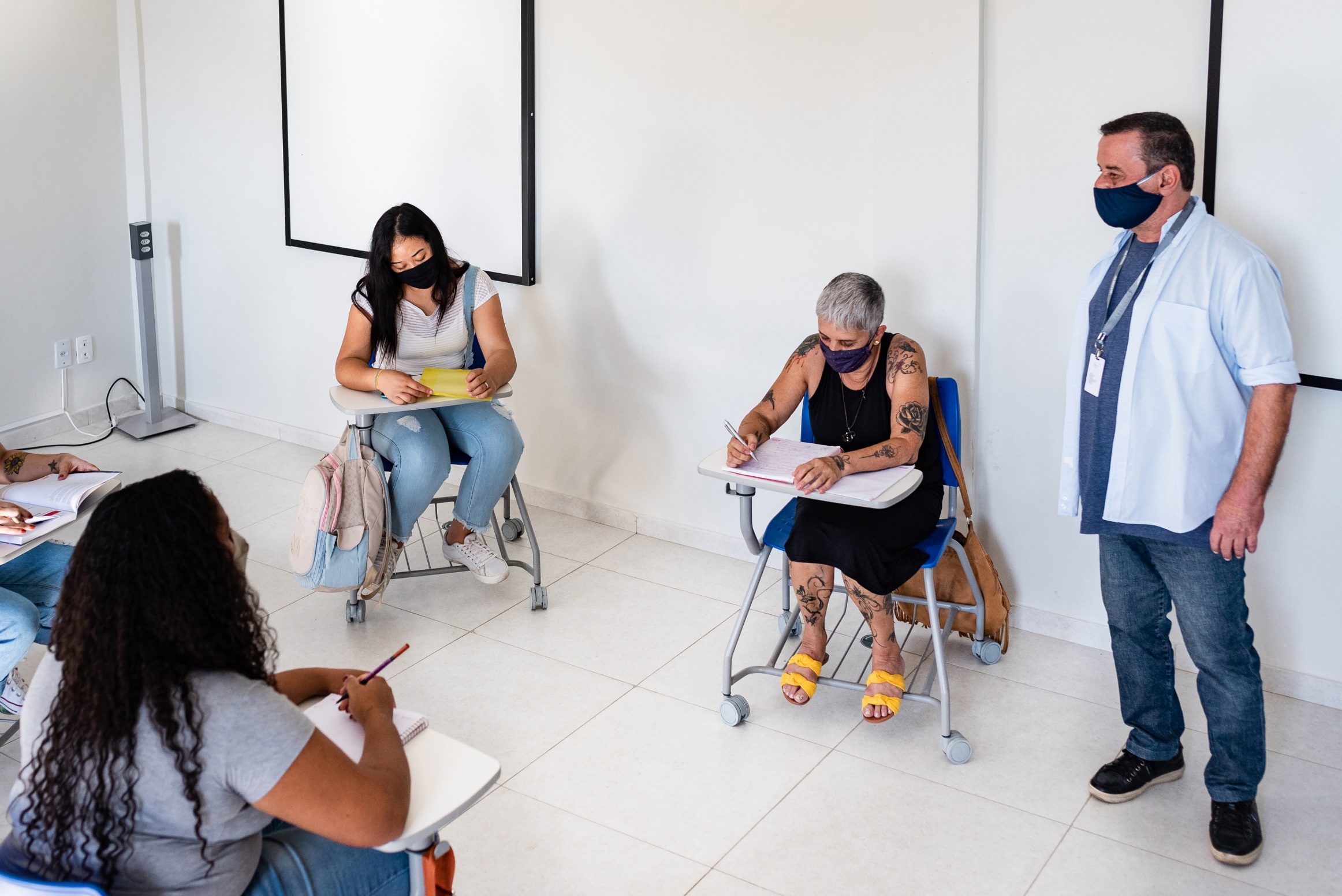 Identify Key Stakeholders
Identify people who are invested in the community of focus and in the implementation and outcomes of vaccination programs
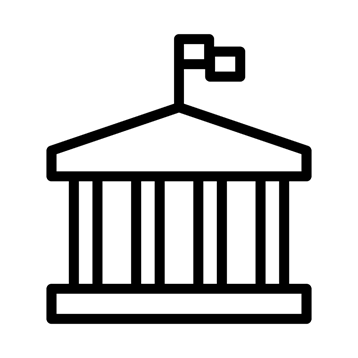 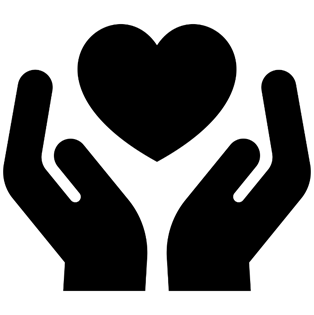 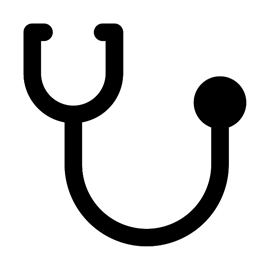 Government officials / elected leaders
Healthcare workers and health system leadership
Social service organizations
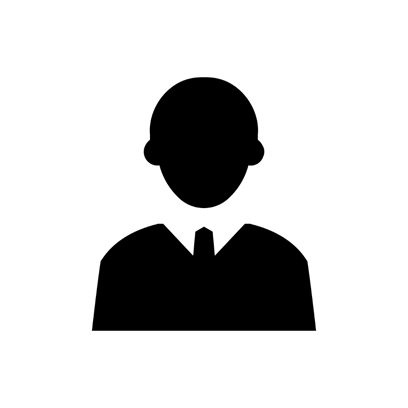 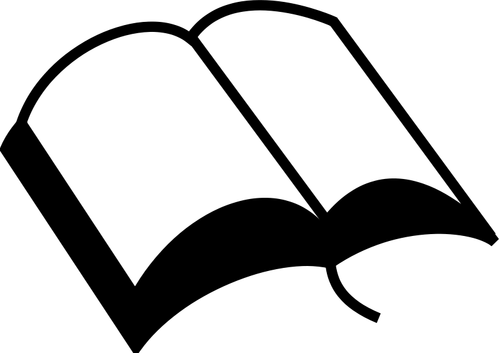 Employers
Faith-based organizations and leaders
Use a Snowball Sampling Approach to Identify Additional Participants
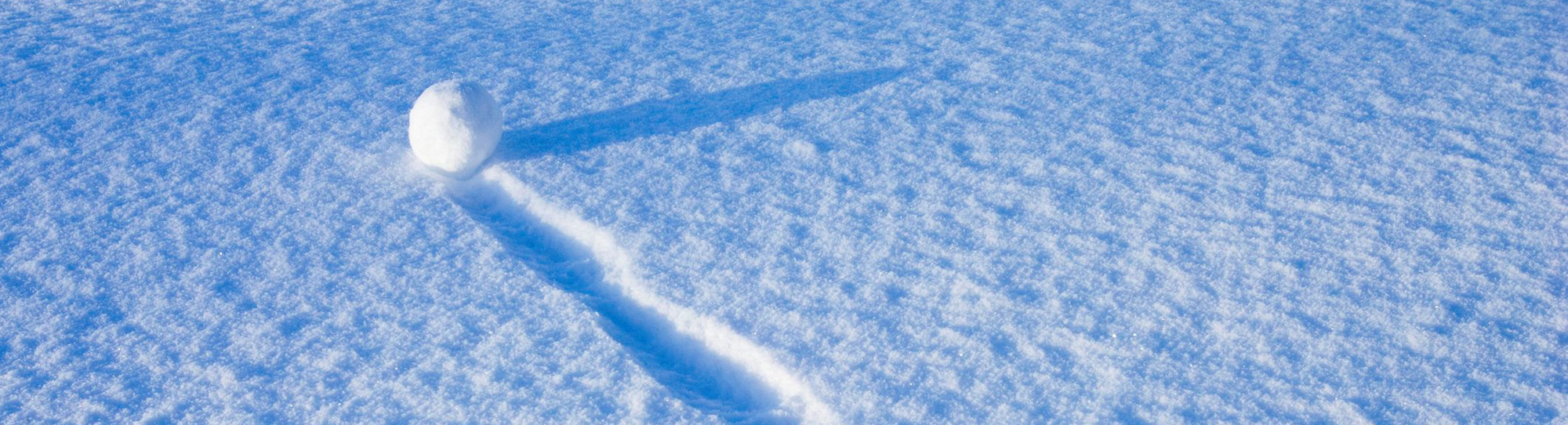 Ask each person who you talk to about who else you should meet
Identify Places to Visit for Observations and Intercept Interviews
Identify some places to visit where you can observe or speak with community members
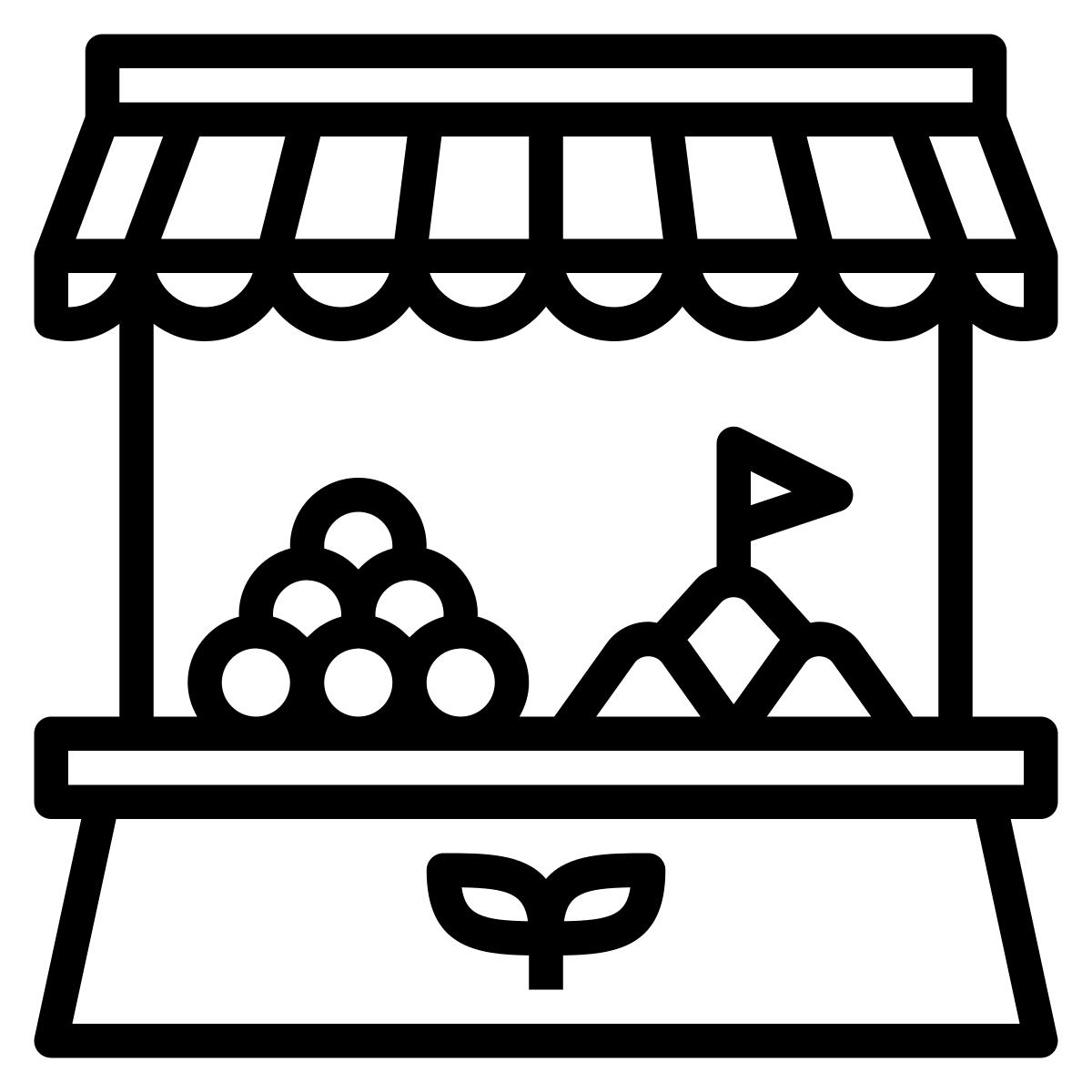 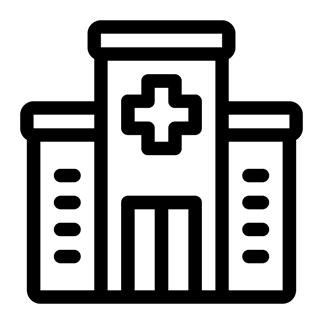 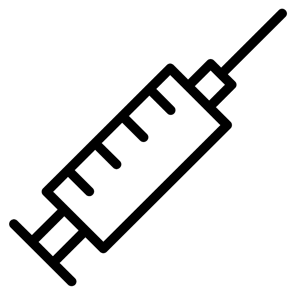 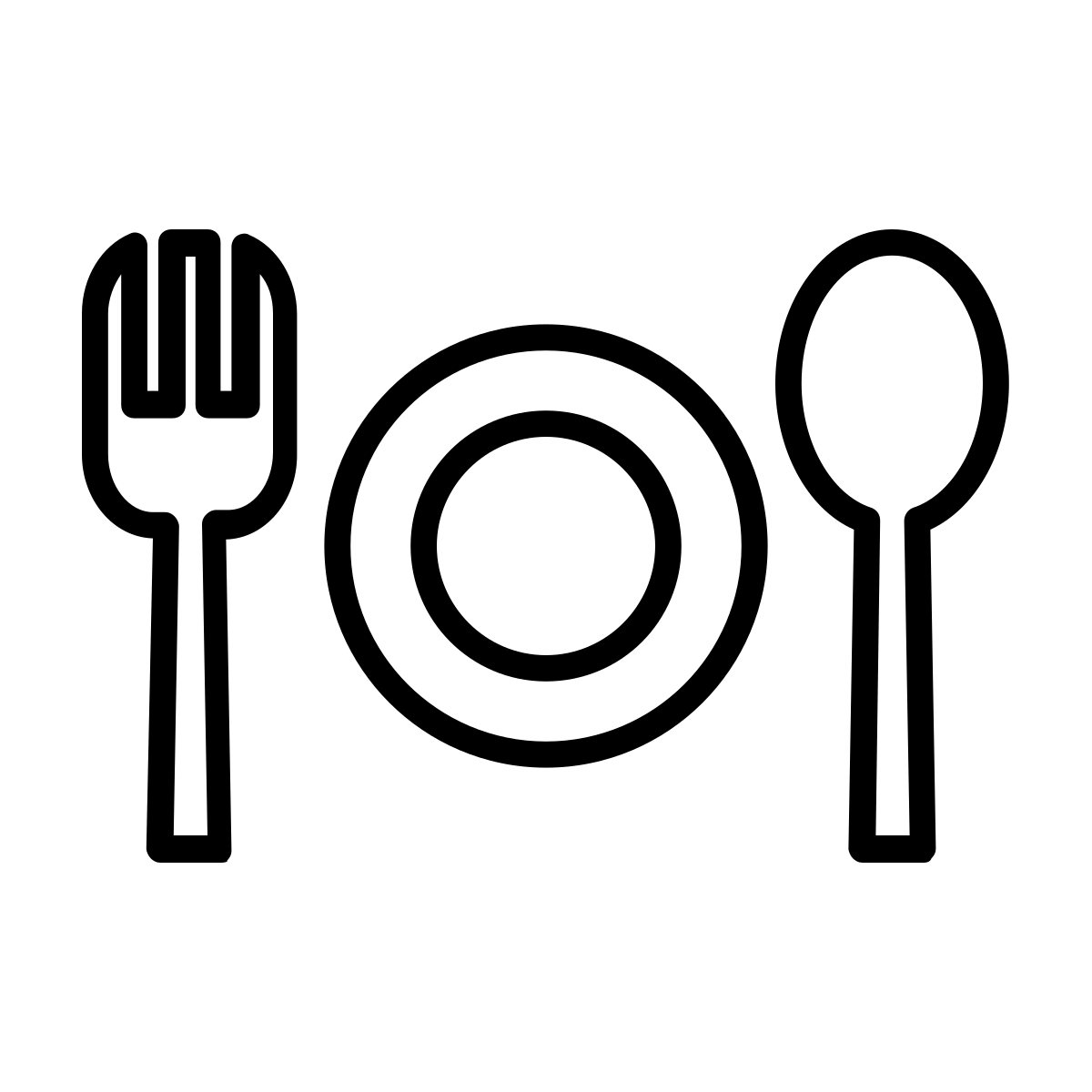 Community markets
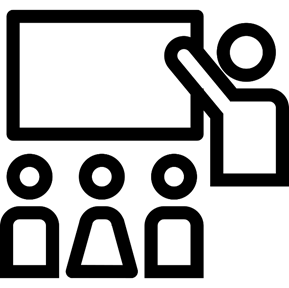 Healthcare facilities
Vaccination sites
Schools
Restaurants / bars
Tips for Implementation
Clear plan, roles and timelines
Stay connected 
 continued stakeholder involvement
 frequent check-ins with assessment team
Adapt  as we learn
 create space for reflection and review
 allow flexibility in plans
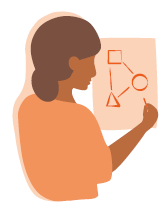 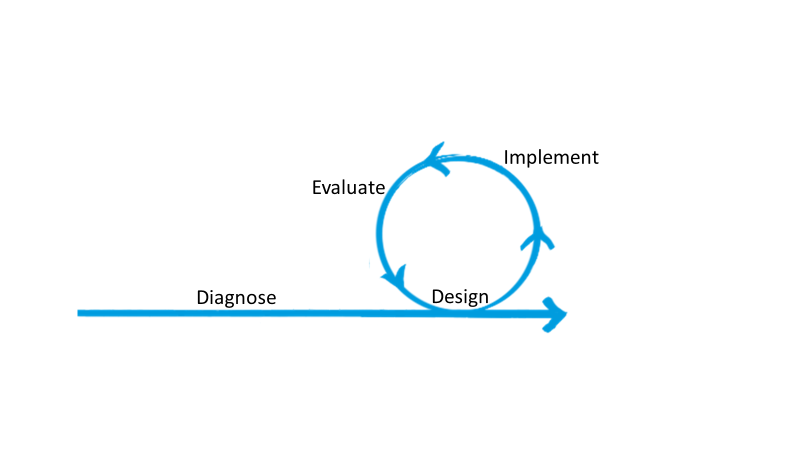 Guidance and Resources for Diagnosing Vaccine Demand Challenges
Rapid Community Assessments (RCA)
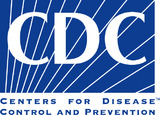 Process for better understanding and addressing community needs around COVID-19 vaccination in as little as 3 weeks
Includes step-by-step guidance and tools:
COVID-19 vaccine rollout learning template
Key informant interview & listening session guide
Observation form
Survey question bank
Social listening/traditional media monitoring tool
Data synthesis tool
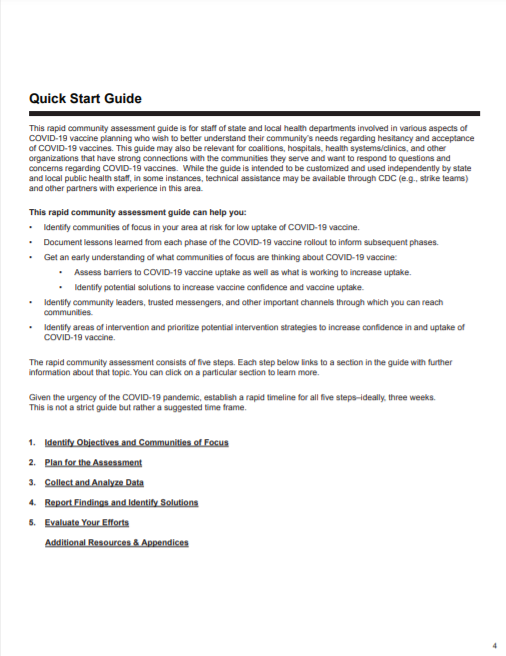 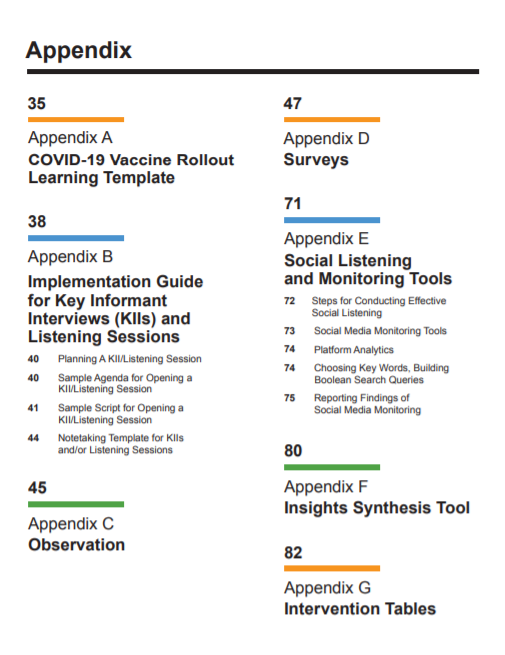 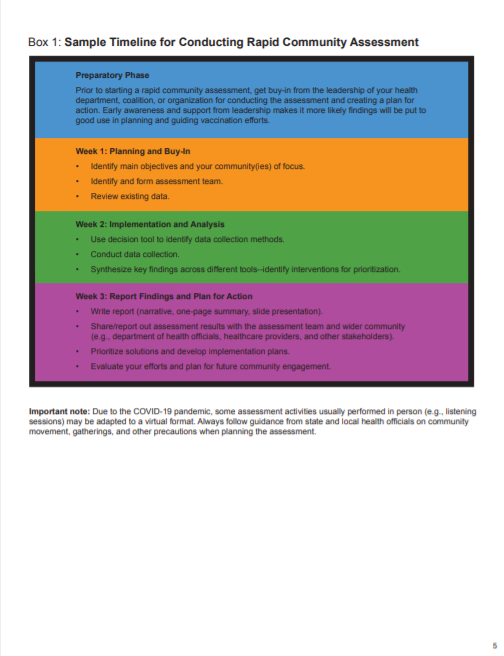 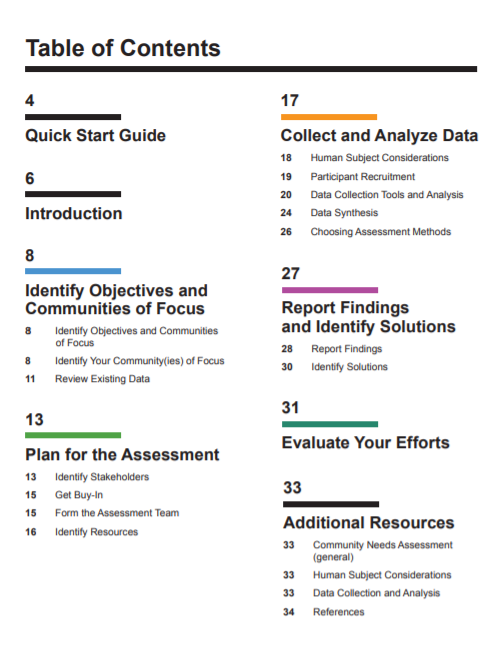 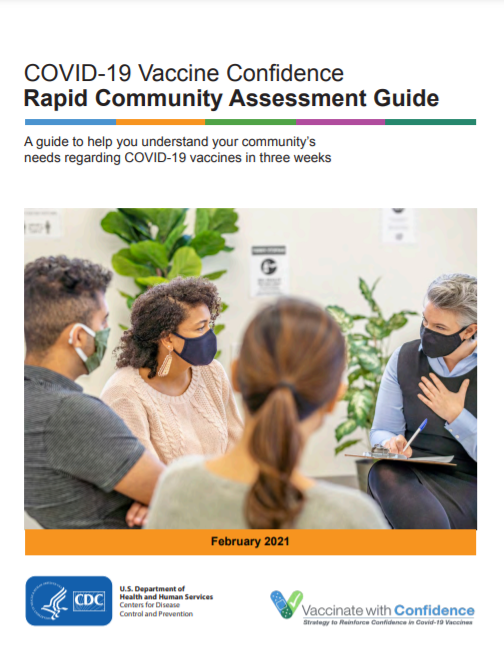 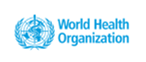 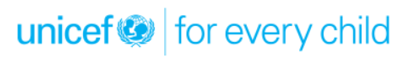 HCD-TIP
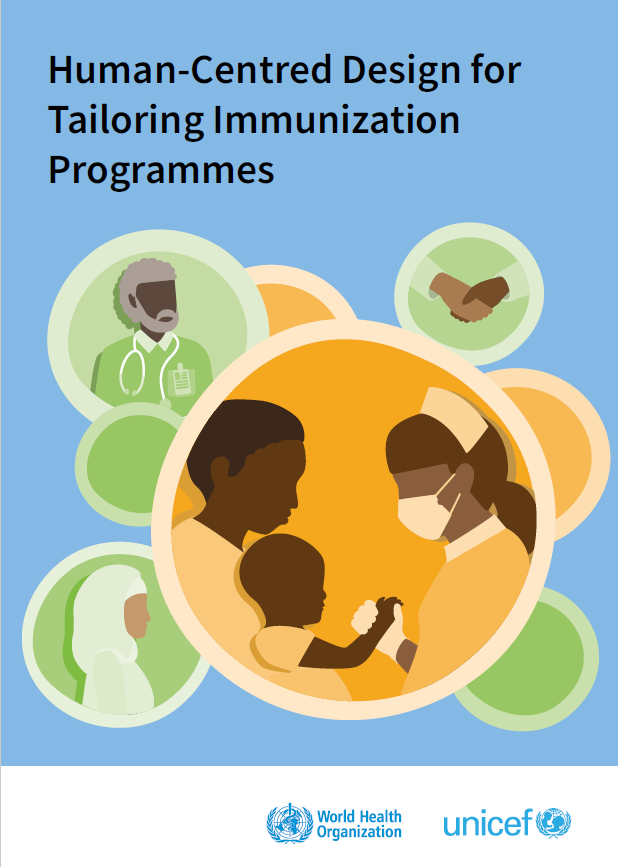 Intended to support human-centered and tailored strategies to reach under-vaccinated communities
Can be used as part of microplanning, or to support better workflows for health workers
Designed to be:
People and  community focused
Broadly applicable
Adaptable to new situations
Easy to use
Usable at the community & health facility level
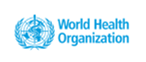 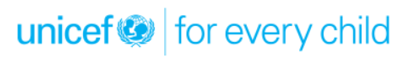 BeSD
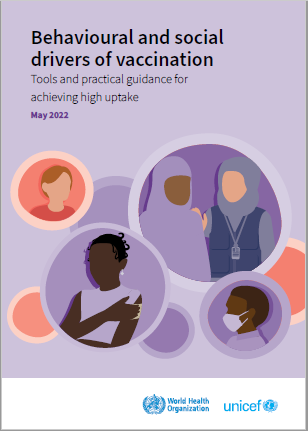 Tools and guidance for measuring the drivers of demand
Includes:
Behavioural framework for what drives uptake
Ready-to-use surveys
Adaptable qualitative interview guides
Guidance on analysis and templates for reporting
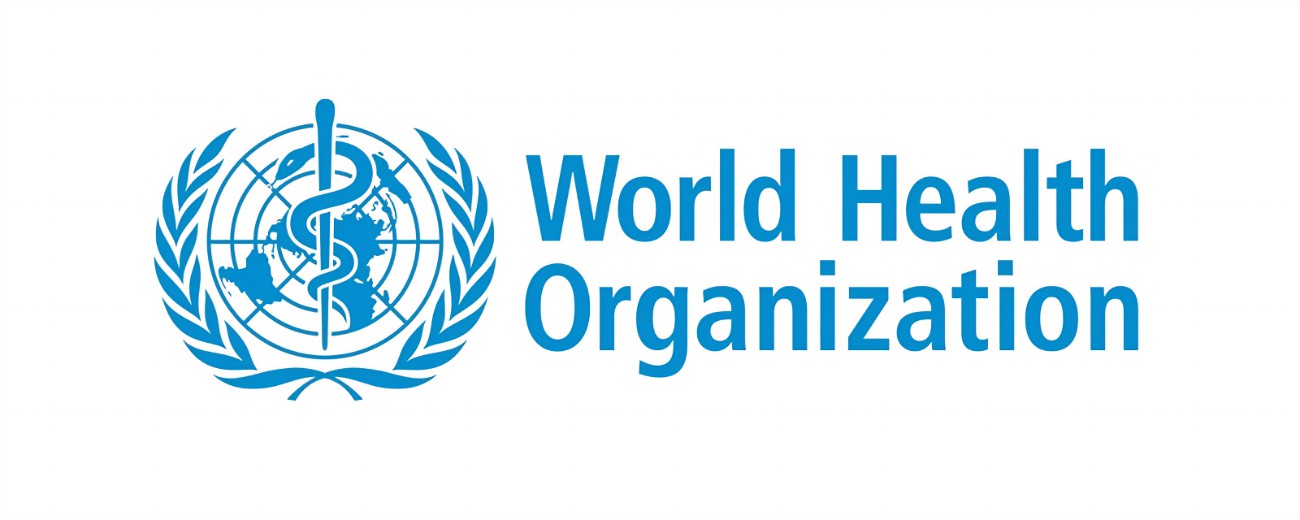 Tailoring Immunization Programmes (TIP)
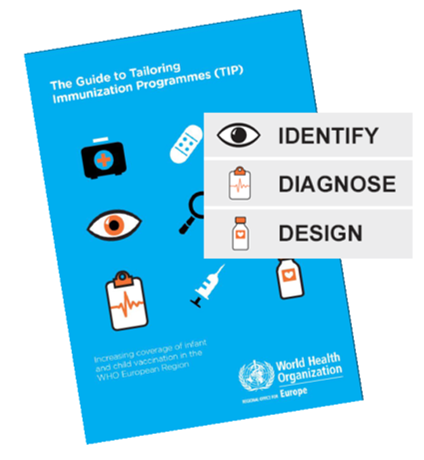 A structured, adaptable, and participatory process
For under-vaccinated or hesitant target populations
Based on a behavioural theoretical model, linking research to interventions to M&E
Undertaken to understand enablers and barriers to vaccination
To define and evaluate evidence-informed interventions to increase coverage
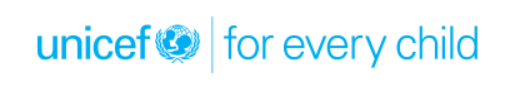 Demand for Health Services
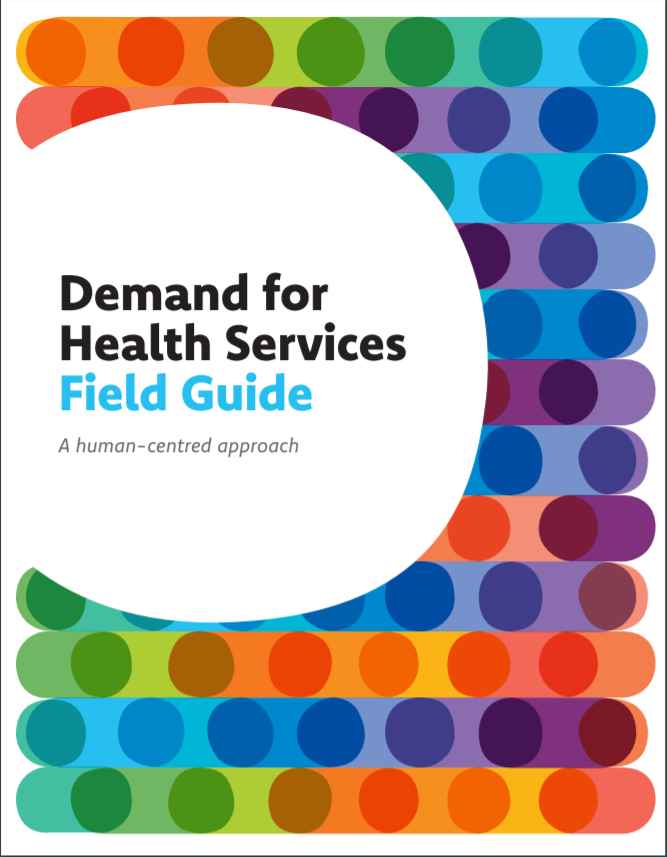 For when health services are available but a subset of the intended population of clients are not actively seeking them.
For health professionals to investigate, understand and respond to opportunities and challenges (drivers and barriers) related to health-seeking behaviours
Human-centered approach: emphasizes both the perspective and participation of the people we are trying to serve at every step—including the services, institutions and communities that surround and influence them.
3 Truths or Guiding Principles for Practitioners
Keep it simple!
Consider how you will use the information you want to gather
Involve stakeholders and the priority group from the start
[Speaker Notes: Remember to include any hints on how to strengthen linkage to health systems, and utilize existing data sources, networks, structures and systems.]
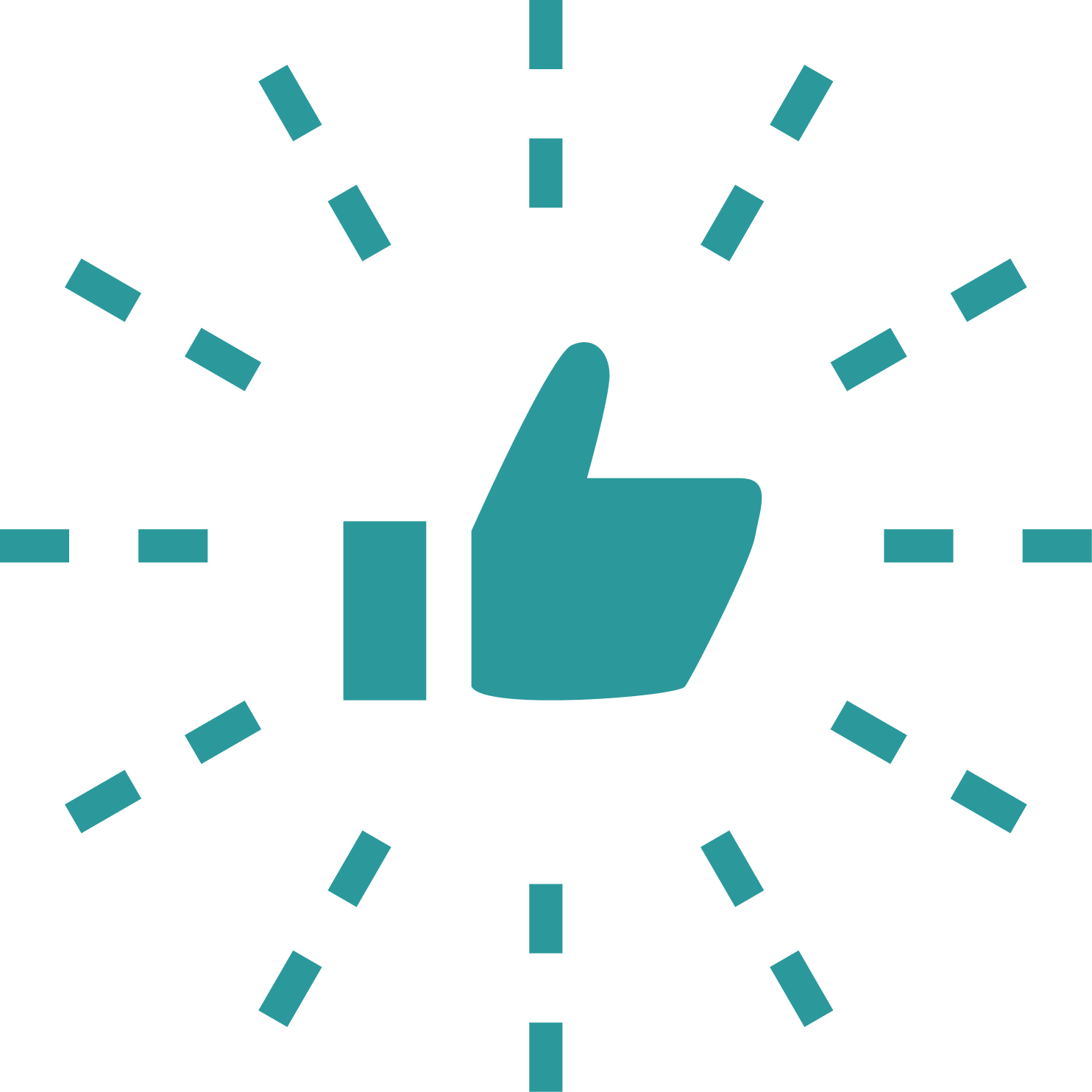 3 Best practices for diagnosing demand challenges in the field
Three best practices or tools/guidance used by practitioners:
Use behaviour change frameworks to inform assessments
Pilot your assessment tools before conducting full scale assessment
Ensure the assessment team is well trained on data collection methods. Conduct training alongside real practice.
Actions You Can Take to Diagnose Demand Challenges in Different Operating Environments
Mountain Bike 
Keep it simple: collect only the data you really need, simplify tools and materials
Coordinate with partners for added support
Consider existing/ planned activities you can piggy-back on

Sturdy 4x4 
Plan a rapid assessment building off of any existing data
Form an assessment team who can collect and synthesize data and develop recommendations for action in a 2-3 week time period

Luxury Vehicle
Invest in building local capacity and quality data collection systems
Consider longitudinal studies (change over time)
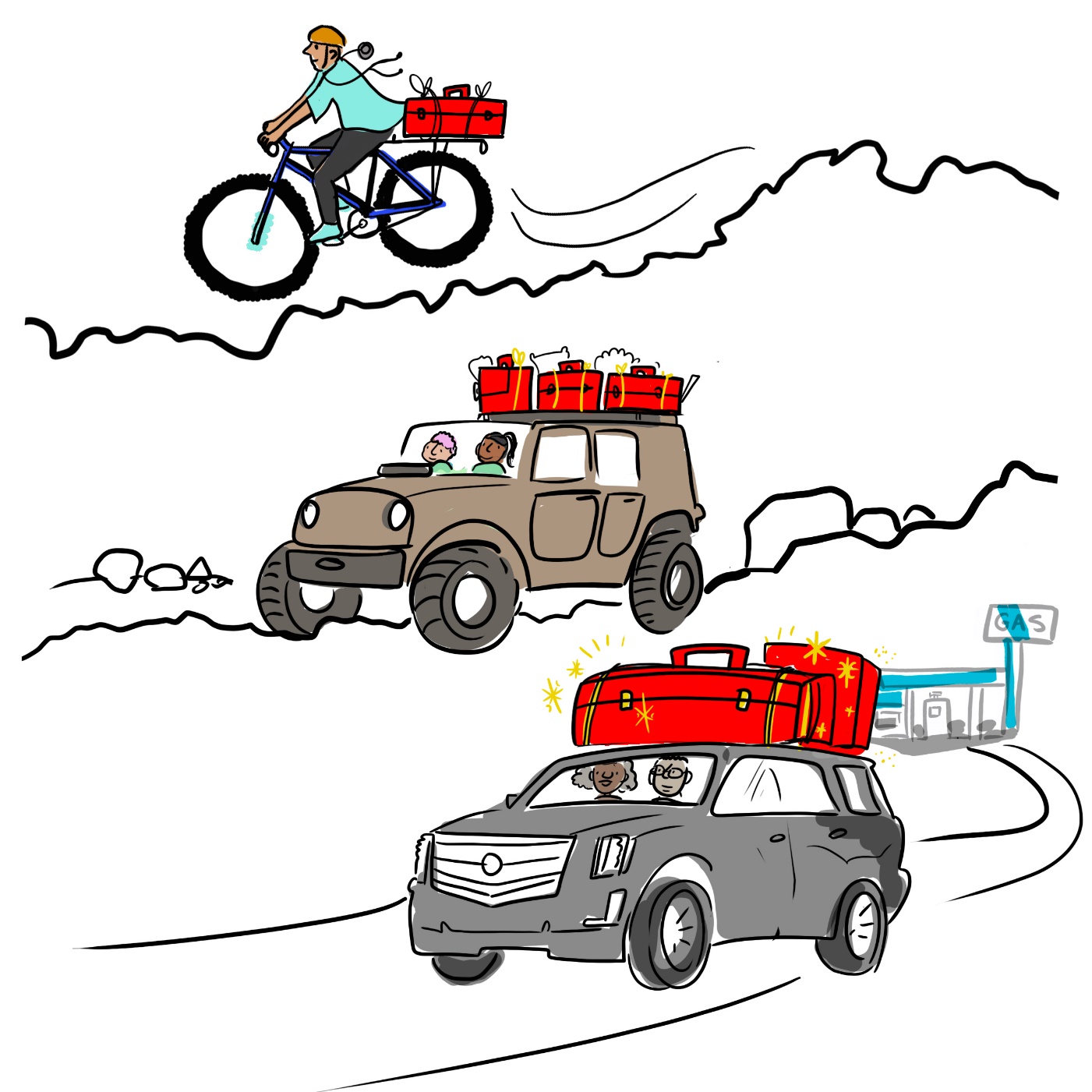 Bigger vehicle = larger toolbox of interventions, more ways of promoting vaccine demand and mitigating the infodemic
[Speaker Notes: Remember that these are not analogous to LMICs, MICs and HICs (see previous slide), but to maturity of system and structures. Be extremely practical in what one person can do (mountain bike) with limited funding or resources versus someone with a lot of staffing and resources (luxury vehicle)]
Please feel free to reach out with any questions


Daiva Yee: nrr3@cdc.gov

Francine Ganter-Restrepo: ganterf@who.int
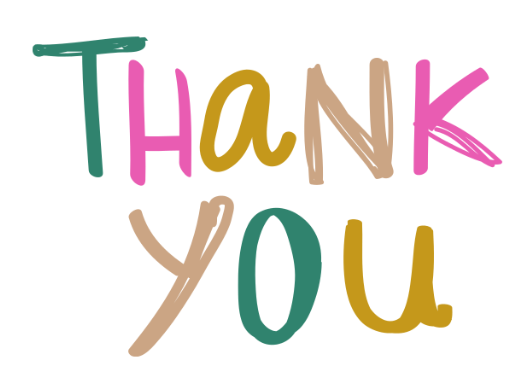 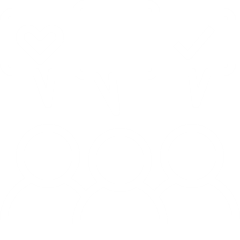 Group work
Breakout Group Activity
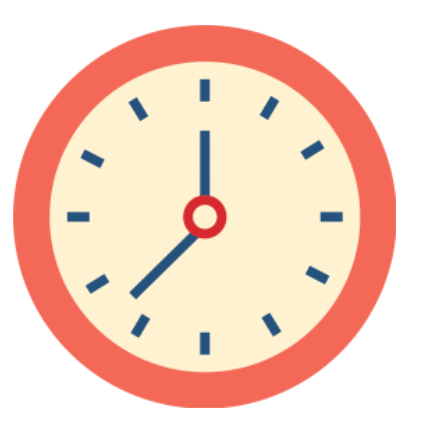 In small groups, discuss the benefits and challenges of using the following data collection methods:
Surveys/questionnaires
Interviews
Focus groups/listening sessions
Participant observations
Social listening/media monitoring

Draw on your own experience and considerations for your community
20 minutes